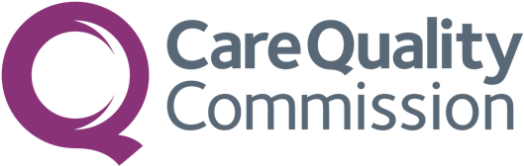 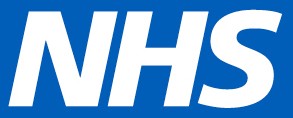 Що ви думаєте про підтримку психічного здоров'я?
Опитування щодо психічного здоров'я населення 2025 р.
Незабаром фонд проведе опитування, щоб дізнатися вашу думку про отриману допомогу. 

Минулого року було опитано майже 15 000 людей. Отримані результати допомогли нам покращити якість надання допомоги та досвід користувачів послуг з охорони психічного здоров'я.
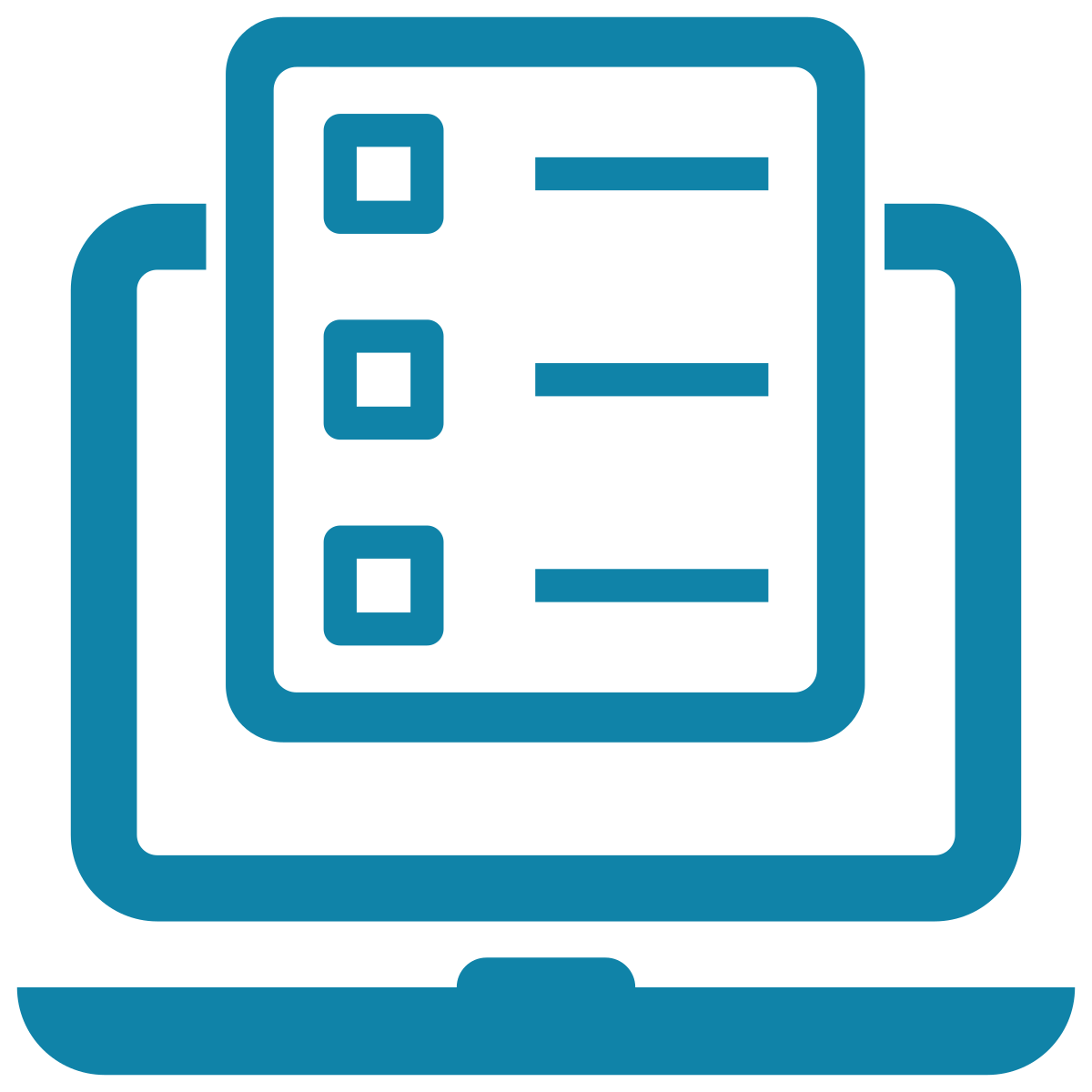 Допоможіть покращити наші послуги
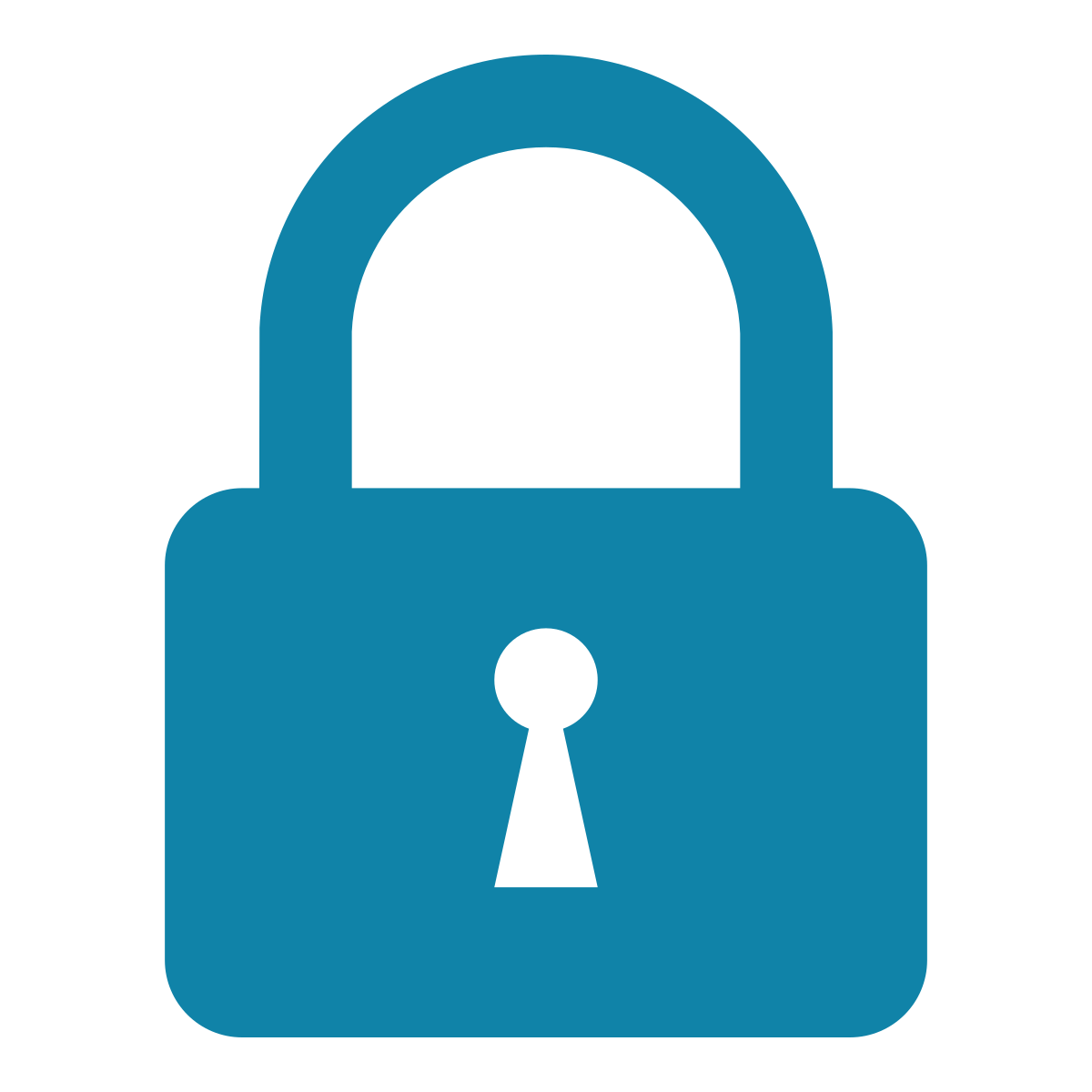 Участь в опитуванні є добровільною і всі відповіді є конфіденційними.

Якщо вас запросять взяти участь в опитуванні, ваше ім'я, номер телефону та поштова адреса будуть використані дослідниками лише для проведення опитування. Ваші персональні дані та відповіді на опитування не будуть передаватися особам, які надають вам медичну допомогу, а всі опубліковані дані будуть анонімізовані.
Якщо ви не бажаєте брати участь в опитуванні або маєте запитання щодо нього, будь ласка, зв'яжіться з нами:
Patient Advice and Liaison Service
0116 2950830     lpt.pals@nhs.net
Freepost LPT Patient Experience
Обробка контактної інформації в рамках опитування щодо психічного здоров'я населення здійснюється відповідно до ст. 251 Закону про національну систему охорони здоров'я від 2006 року.